SZ7BP_SP1S Seminář ke speciální pedagogice 1
Mgr. Kateřina Šimčíková
Jaro 2018
Kontakt: Mgr. Kateřina Šimčíková
Mail: 
371305@mail.muni.cz

Konzultační hodiny: 
středa: 15:30 - 16:30 hodin
V jinou dobu jen po předchozí dohodě e-mailem.

CVIDOS - Poříčí 31, 4. patro (Institut výzkumu inkluzivního vzdělávání), pracovna č. 04020
Podmínky k semináři - zápočtu
Docházka - max. 2 absence
omlouvat se emailem/vložit omluvenku do Isu
nahrazování v jiném semináři jen po domluvě
období praxe se nepočítá do zameškaných hodin

Aktivní účast na semináři

Pomůcka / volnočasová aktivita pro žáka se SVP (prezentace v hodině)

Obsah testu bude z přednášky i semináře
Povinná literatura:
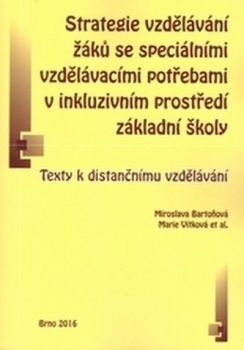 Bartoňová, M., Vítková, M. et. al. Strategie vzdělávání žáků se speciálními vzdělávacími potřebami v inkluzivním prostředí základní školy. Brno: Paido, 2016. ISBN 978-80- 7315-255-0.




PIPEKOVÁ, J. (ed.) Kapitoly ze speciální pedagogiky. 3., rozšířené a přepracované vydání. Brno: Paido, 2010. ISBN 978- 80-7315-198-0.
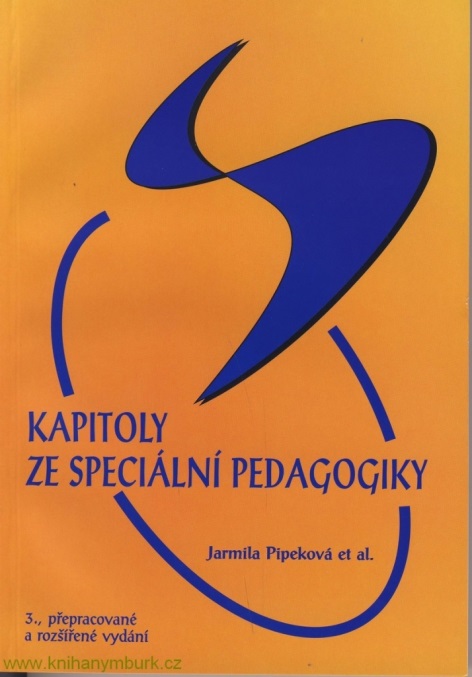 Legislativa
Rámcový vzdělávací program pro základní vzdělávání

Školský zákon 561/2004 Sb. ve znění pozdějších předpisů 
novela č. 82/2015 Sb. 

Vyhláška č. 72/2005, ve znění pozdějších předpisů, o poskytování poradenských služeb ve školách a školských poradenských zařízeních 
novela č. 197/2016 Sb.

Vyhláška č. 27/2016 Sb. o vzdělávání žáků se speciálními vzdělávacími potřebami a žáků nadaných – účinnost od 1.9.2016 
novela č. 270/2017 Sb. – účinnost od 1.9.2017
Pomůcka / volnočasová aktivita
Nebudou v semináři dvě stejné!!
Možnost zpracování až po konzultaci a schválení
Nevhodné, nedostačující, špatně zpracované budou navráceny k přepracování
Pomůcka se neodevzdává
Pomůcka pro žáka se SVP– prezentace v semináři:
Předvedení pomůcky, její účel, k čemu slouží
Ukázka využití pomůcky v praxi
Jaké jsou další varianty využití pomůcky 
Co konkrétně pomůcka rozvíjí 
U jaké skupiny dětí ji použijeme a proč
Volnočasová aktivita pro žáka se SVP- prezentace v semináři:
Výroba myšlenkové mapy či jiný návod jako podklad pro aktivitu
Představení aktivity, její účel, k čemu slouží
Ukázka využití aktivity v praxi
Co konkrétně aktivita rozvíjí 
U jaké skupiny dětí ji použijeme a proč
Témata k pomůcce:
výroba pomůcky pro dítě s… 
žák pohybující se pomocí vozíku, zhoršená hybnost pravé ruky
žák s Downovým syndromem
žák s lehkým mentálním postižením
žák s percepční nedoslýchavostí, jednostrannou (ztráta 50 – 60 dB), kompenzace sluchadly
žák s Myopia gravis (těžká krátkozrakost), korekce brýlemi     
žák s balbuties (koktavost)
žák s dyslexií, IQ nad průměrem
žák s dyslexií, dysgrafií, IQ v normě
žák s dyslexií, dysgrafií, dysortografií
žák s dyskalkulií
žák s ADHD, IQ nad průměrem
žák s totální slepotou, ovládá Braillovo písmo
Témata k pomůcce:
žák s praktickou hluchotou (ztráta 95 dB), komunikuje verbálně (odezírání)
žák z nepodnětného socio-kulturního prostředí, sociálně slabá rodina (nespolupracuje), IQ v normě
žák z rodiny imigrantů ze země Blízkého východu, částečná znalost češtiny
žák s autismem (prvky autismu)
mimořádně nadaný žák
žák s poruchou chování – záškoláctví
žák s… podle vlastní zkušenosti na základě konzultace s vyučujícím